B
Shortest Path Network Design
Dr. Greg Bernstein
Grotto Networking
www.grotto-networking.com
Outline
Technology Specific Path Choice Restrictions
IP & Ethernet
Shortest Path Based Protocols
IP: OSPF, IS-IS
Ethernet: TRILL, Shortest Path Bridging (802.1aq)
Link Weight Optimization Problem
MIP Formulation
Book Readings
Sections:2.5, 3.1, 7.1.1, 7.2.1
Path Choice Restrictions
The “No Loop Rule”
No active path between a communications source and sink should ever contain a loop.
Application of this rule to specific data plane and/or control plane results in a set of path choice restrictions
We will investigate the following:
TDM/WDM Circuits, Virtual Circuits; IP and Ethernet with various control planes including OpenFlow
Paths with Loops in TDM Networks?
Could I set up the path [N1, N2, N3, N4, N2, N3, N7, N8]? 
What would example cross connect tables look like?
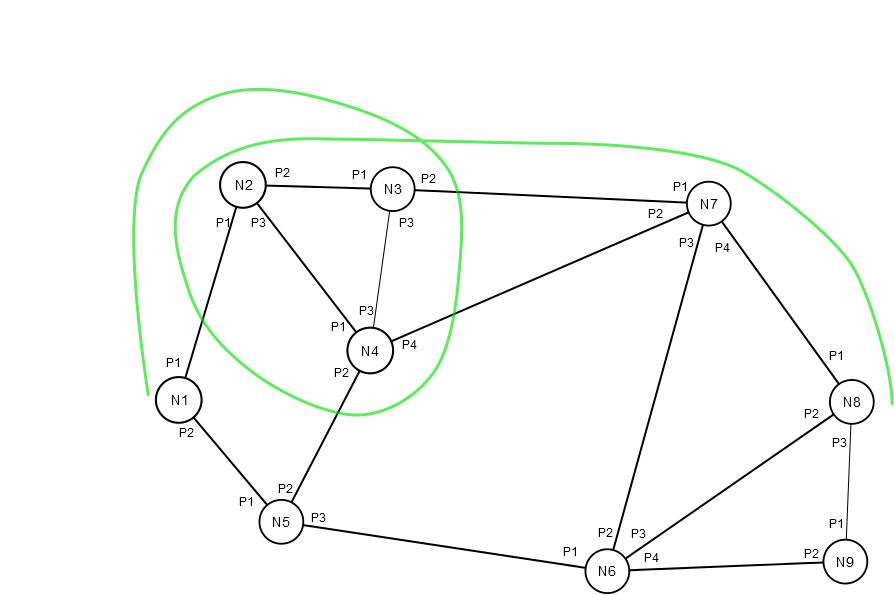 Loops in TDM networks II
Path [N1, N2, N3, N4, N2, N3, N7, N8] X-connect tables
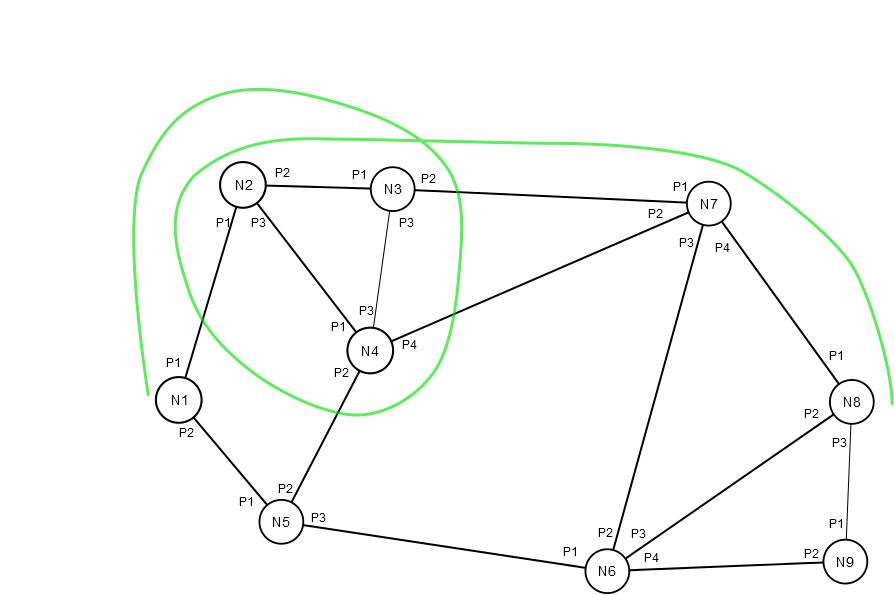 N1
X:X; P1: TS1
N2
P1:TS1; P2: TS3
P3:TS7; P2: TS5
N3
P1:TS3; P3: TS1
P1:TS5; P2: TS2
N4
P3:TS1; P1: TS7
N7
P1:TS2; P4: TS3
N8
P1:TS3;  X:X
What’s Wrong with Loops in TDM?
Resources are wasted!
For at least one link resources are carried twice
Example [N1, N2, N3, N4, N2, N3, N7, N8]
Link (N2, N3) carries the same traffic twice
If this was an G.709 OPU2 signal we would have wasted 10Gbps of capacity on link (N2, N3)
Extremely Easy to Detect & Prevent
A node shows up twice in the paths node list
A connection uses the same switch port twice
Loops in Circuit Paths
Could be created with
TDM, WDM (with wavelength conversion), Virtual Circuits
Almost always prevented by
Control plane or management plane
In Network Design we only use “k loopless paths” algorithms to generate candidate paths
Also known as “simple paths” 
Without this restriction it is easier to generate the k shortest paths, but these are not useful for our network design purposes
[1]J. Hershberger, M. Maxel, and S. Suri, “Finding the k shortest simple paths: A new algorithm and its implementation,” ACM Trans. Algorithms, vol. 3, no. 4, p. 45, 2007.
[2]D. Eppstein, “Finding the k Shortest Paths,” SIAM J. Comput., vol. 28, no. 2, pp. 652–673, Jan. 1998.
Loopless
With Loops
Loops with Datagram Forwarding
Destination Based Forwarding
Used in IP and Ethernet
How could a loop arise when sending a packet from N1 to N8?
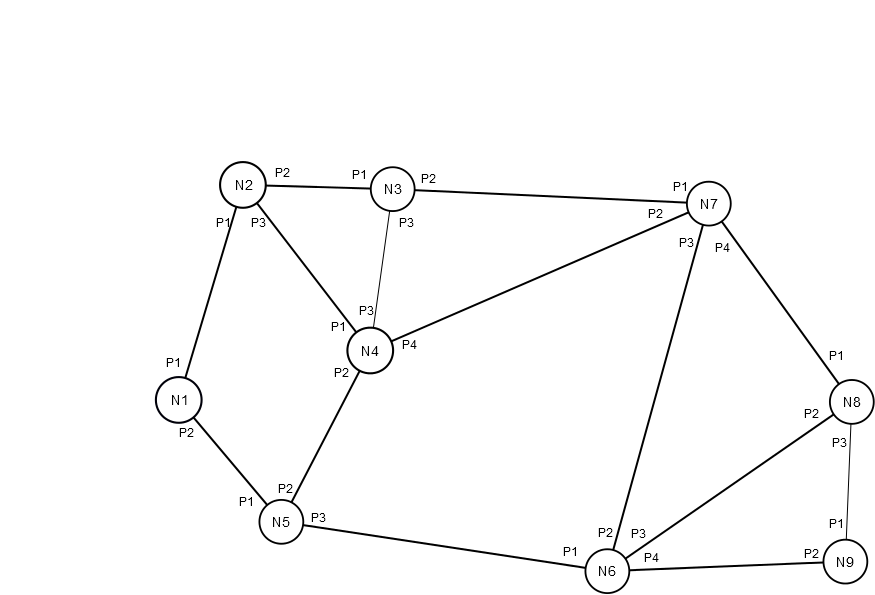 Loops in Datagram Forwarding
Bad Forwarding tables:
N1 to N8?
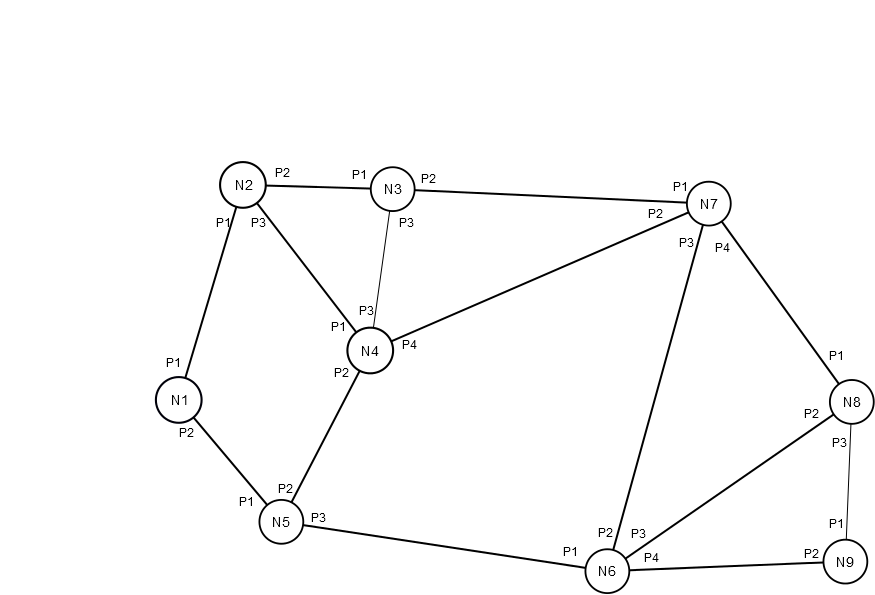 N1 Table
N8: P2
N2 Table
N8: P2
N8
N3 Table
N8: P3
N4 Table
N8: P1
N7 Table
N8: P4
Loops in Datagram Forwarding
Prevention
IP: make sure “paths” to every destination resulting from routing tables are loop free  form a tree.
Ethernet (learning bridge control plane): Reduce network to a tree topology, i.e., disable some links (but this throws away bandwidth)
Mitigation
IP has a Time to Live (TTL) counter that is decremented at each hop
Ethernet frames do not have a TTL counter
Trees for Paths
A spanning tree for a connected graph contains all the nodes and no loops
Just “enough” of the links are kept for connectivity
Can compute the number of spanning trees via Kirchhoff's matrix tree theorem (https://en.wikipedia.org/wiki/Kirchhoff%27s_theorem) 
Implications
Ethernet (learning bridge) must select one tree for network topology (determines all paths)
IP must select one tree for each destination –N trees total – (determines all paths to the destination)
Trees for Paths II
L6
N7
L4
N4
N3
Examples
L2
L11
79 trees
L9
L8
L5
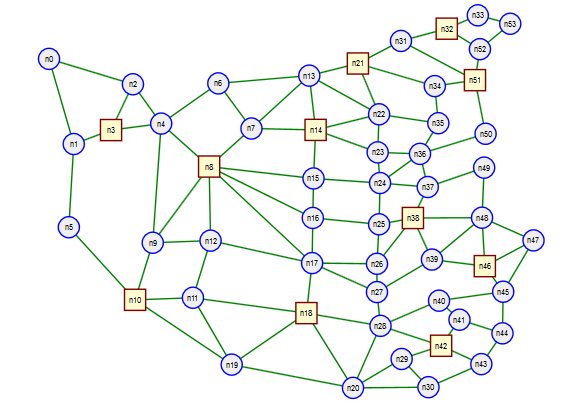 N2
N6
L1
L7
L3
N1
N5
Trees for Paths III
Too many trees?
Want to make a “good” choice so choose shortest path trees
IP Routing
Open Shortest Path First (OSPF) routing protocol
IS-IS routing protocol
Ethernet (beyond learning bridge)
Shortest Path Bridging (IEEE 802.1aq-2012)
TRILL (Transparent Interconnection of Lots of Links) IETF working group -- http://datatracker.ietf.org/wg/trill/
TRILL RFC5556
Abstract 
Current IEEE 802.1 LANs use spanning tree protocols that have a number of challenges. These protocols need to strictly avoid loops, even temporary ones, during route propagation, because of the lack of header loop detection support. Routing tends not to take full advantage of alternate paths, or even non-overlapping pairwise paths (in the case of spanning trees). This document addresses these concerns and suggests applying modern network-layer routing protocols at the link layer.
J. Touch, R. Perlman, RFC5556, Transparent Interconnection of Lots of Links (TRILL): Problem and Applicability Statement, May 2009
TRILL RFC6325
1.1. Algorhyme V2, by Ray Perlner
I hope that we shall one day see 
A graph more lovely than a tree.
 A graph to boost efficiency 
While still configuration-free. 
A network where RBridges can 
Route packets to their target LAN. 
The paths they find, to our elation, 
Are least cost paths to destination! 
With packet hop counts we now see, 
The network need not be loop-free! 
RBridges work transparently, 
Without a common spanning tree.
RFC6325, Routing Bridges (RBridges): Base Protocol Specification, July 2011.
RFC3251 – The Best Every Written?
Digression
Abstract 
Mostly Pointless Lamp Switching (MPLampS) is an architecture for carrying electricity over IP (with an MPLS control plane). According to our marketing department, MPLampS has the potential to dramatically lower the price, ease the distribution and usage, and improve the manageability of delivering electricity. This document is motivated by such work as SONET/SDH over IP/MPLS (with apologies to the authors). Readers of the previous work have been observed scratching their heads and muttering, "What next?". This document answers that question.
Bala Rajagopalan, RFC3251, Electricity over IP,  April 1, 2002.
How does TRILL work? I
New Ethertype for TRILL
TRILL frame types
TRILL Data frames (TRILL encapsulated data frames)
TRILL control frames
Other TRILL frames
Still uses Ethernet Frames
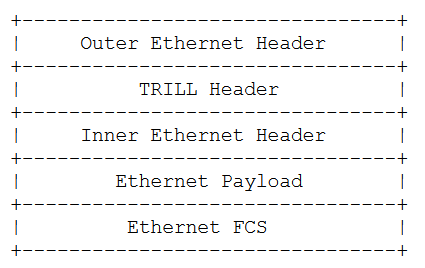 How does TRILL work? II
TRILL Header
Includes hop count for loop control
Forwarding
“known destinations” uses shortest path
“unknown destinations” uses distribution tree and then learns addresses.
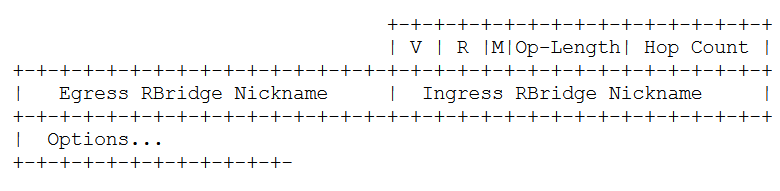 IEEE Shortest Path Bridging I
IEEE 802.1aq
Somewhat difficult to read, better in depth article: https://en.wikipedia.org/wiki/IEEE_802.1aq 
“The technology provides logical Ethernet networks on native Ethernet infrastructures using a link state protocol to advertise both topology and logical network membership. Packets are encapsulated at the edge either in mac-in-mac 802.1ah or tagged 802.1Q/802.1ad frames and transported only to other members of the logical network. Unicast, multicast, and broadcast are supported and all routing is on symmetric shortest paths.”
IEEE Shortest Path Bridging II
IEEE 802.1aq
 https://en.wikipedia.org/wiki/IEEE_802.1aq 
“Shortest path bridging (IEEE 802.1aq) is the replacement for the older Spanning Tree Protocols (IEEE 802.1D STP, IEEE 802.1w RSTP, IEEE 802.1s MSTP) which permitted only a single path toward the root bridge and blocked any redundant paths which could result in a layer 2 loop.”
“The control plane is based on IS-IS with a small number of extensions defined in RFC 6329.”
Which will win TRILL or SPB?  Or will SDN make them both obsolete…
Network Design with Shortest Path Routing
Assume network is in place
Only “knobs” we can adjust are the link weights
All Shortest Path based protocols provide (require) the setting of link weights
What to optimize for?
Minimize link congestion, i.e., minimize overall link utilization across the network
Shortest Path Design Problem I
Givens:
Demands
Link Capacities
Network topology
Variables
Link weights (integers) 
Candidate paths (dependent) 
Link load (dependent)
Shortest Path Design Problem II
Constraints:
Demands satisfaction
Link Utilization
Link Capacity
Objective
Minimize the maximum utilization over all links
Shortest Path Design Problem III
Simplification
Introduce supplementary variable r
Constraints:
Demands satisfaction
Link Capacity
Objective
Minimize the maximum utilization over all links
Shortest Path Design Problem IV
Issue
The previous formulation is not linear. Complicated dependency of shortest paths on link weights.
Many approaches have been taken to this problem. 
A MIP formulation given in section 7.2.1 of P&M
This is an “innovative” node link formulation but I have not verified it…
See instead:  K. Holmberg and D. Yuan, “Optimization of Internet Protocol network design and routing,” Networks, vol. 43, no. 1, pp. 39–53, Jan. 2004.